IPA (International Phonetic Alphabet)
First, an introduction…
“phonetic” means … sound
The basic idea is one symbol = one sound
IPA symbols are in slashes   / … /
Places of Articulation
Articulation? How a word is said or pronounced … 

First, imagine a person’s head…
Your Mouth
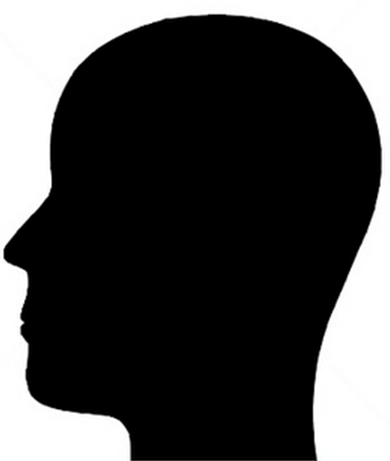 Now imagine inside the mouth…
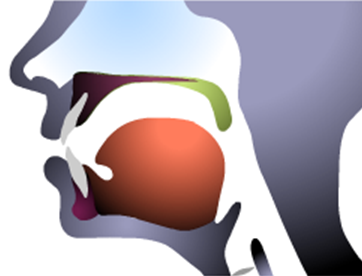 Place of ArticulationLips
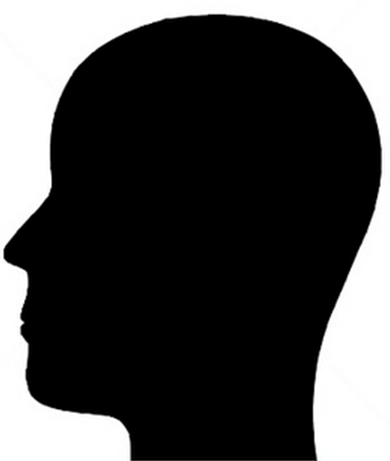 lips  labi, labio
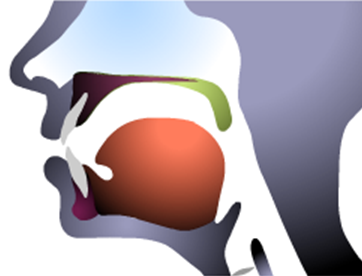 Place of ArticulationTeeth
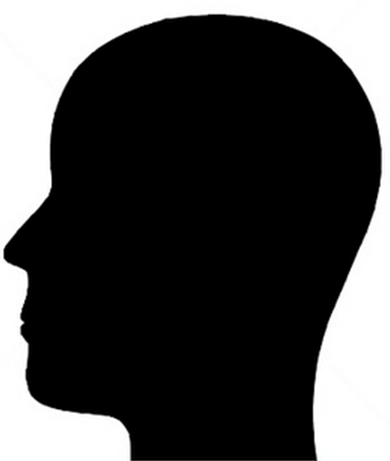 teeth  dental
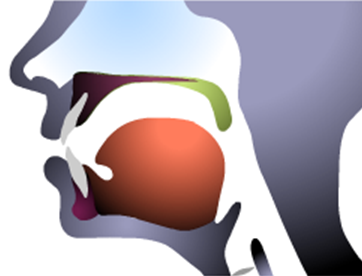 Place of Articulation Alveolar Ridge
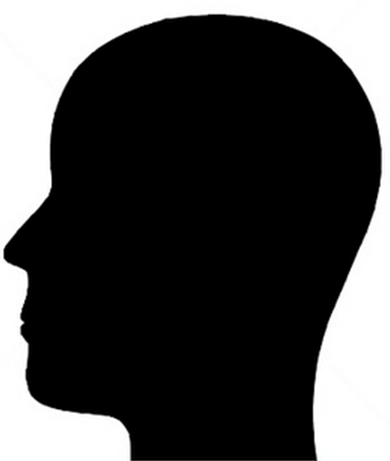 Alveolar ridge
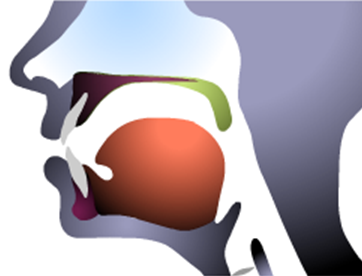 Place of Articulation Velum (Soft Palate)
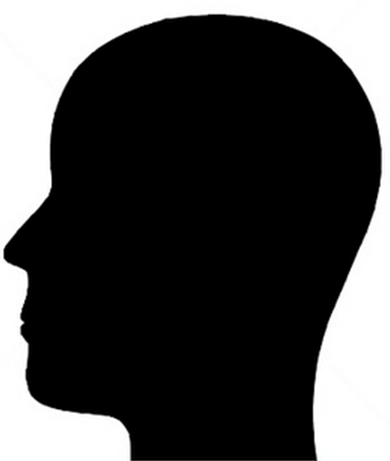 Velum
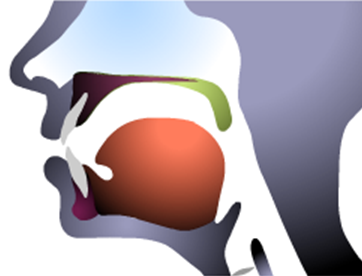 Today, the plosives (“stops”)
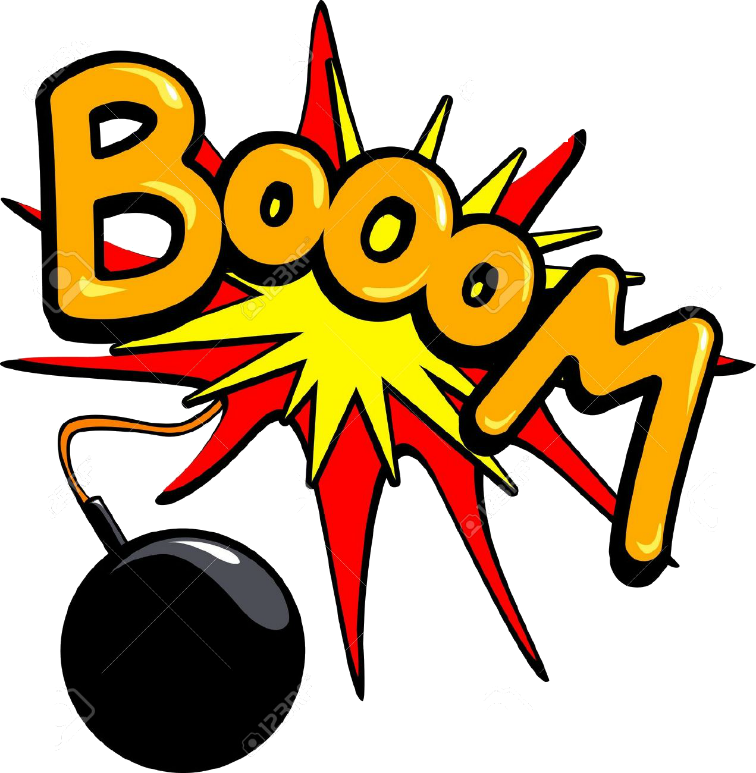 “explosive sounds”
 short
Place of ArticulationLips
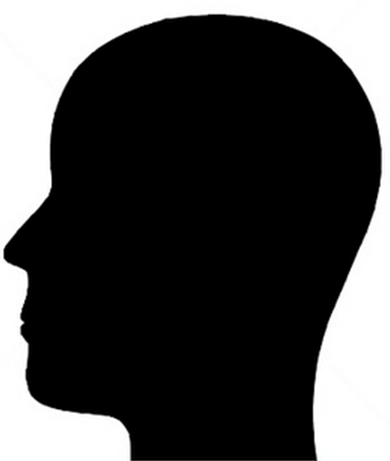 lips  labi, labio
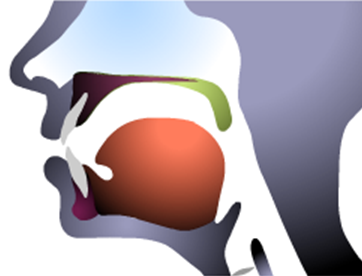 Bilabial Plosives
voiceless bilabial stop
“bi” = 2 (bicycle, bilingual)
bilabial = two lips
voiced bilabial stop
p  = / p /  power, up, apple
Now add your voice …
b  = / b /  baseball, bag
Place of Articulation Alveolar Ridge
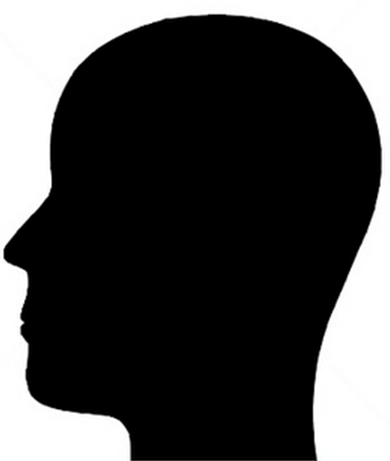 Alveolar ridge
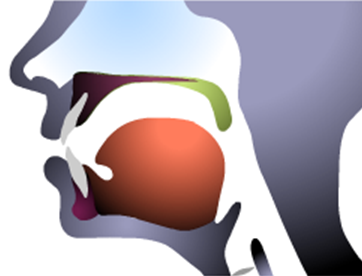 Alveolar Plosives
voiceless alveolar plosive
alveolar ridge + tongue
t  = / t /  two, take
Now add your voice …
d  = / d /  dog, food
voiced alveolar plosive
Place of Articulation Velum (Soft Palate)
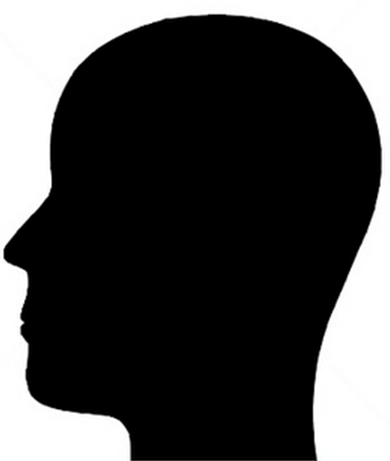 Velum
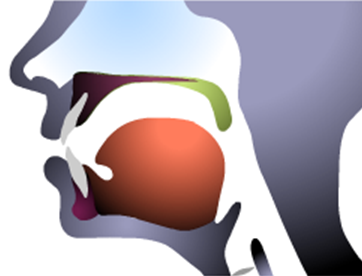 Velar Plosives
voiceless velar plosive
velum + tongue
k  = / k /  cake, cut, kangaroo
Now add your voice …
g  = / g /  golf, bag, gold, egg
voiced velar plosive
Thus, we have six plosives…
p  = / p /  power, up, apple
b  = / b /  baseball, bag
t = / t  /　two, take
d = / d /  dog, food
k = / k /   cake, cut, kangaroo
g  = / g /  good, go, golf
I’d be happy to entertain any questions at this time!
(sorry if I’ve tied you in knots)
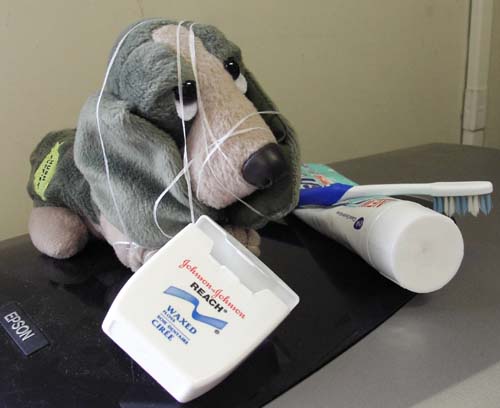